课件编辑说明
1. 本课件需用office2010及以上版本打开，如果您的电脑是office2007及以下版本或者WPS软件，可能会出现不可编辑的文档，建议您安装office2010及以上版本。
2. 因为课件中存在一些特殊符号，所以个别幻灯片在制作时插入了文档。如您需要修改课件，请双击插入的文档，即可进入编辑状态。如您在使用过程中遇到公式不显示或者乱码的情况，可能是因为您的电脑缺少字体，请打开网页www.canpointgz.cn/faq下载。 
3. 本课件显示比例为16:9，如您的电脑显示器分辨率为4:3，课件显示效果可能比较差，建议您将电脑显示器分辨率更改为16:9。如您不知如何更改，请 360搜索“全品文教高中”或直接打开网页www.canpointgz.cn/faq，点击“常见问题” 。 
4. 如您遇到有关课件技术方面的问题，请打开网页www.canpointgz.cn/faq，点击“常见问题”，或致电010-58818058；有关内容方面的问题，请致电010-58818084。
新高考2
第三单元
金属及其化合物
第9讲　镁、铝及其重要化合物
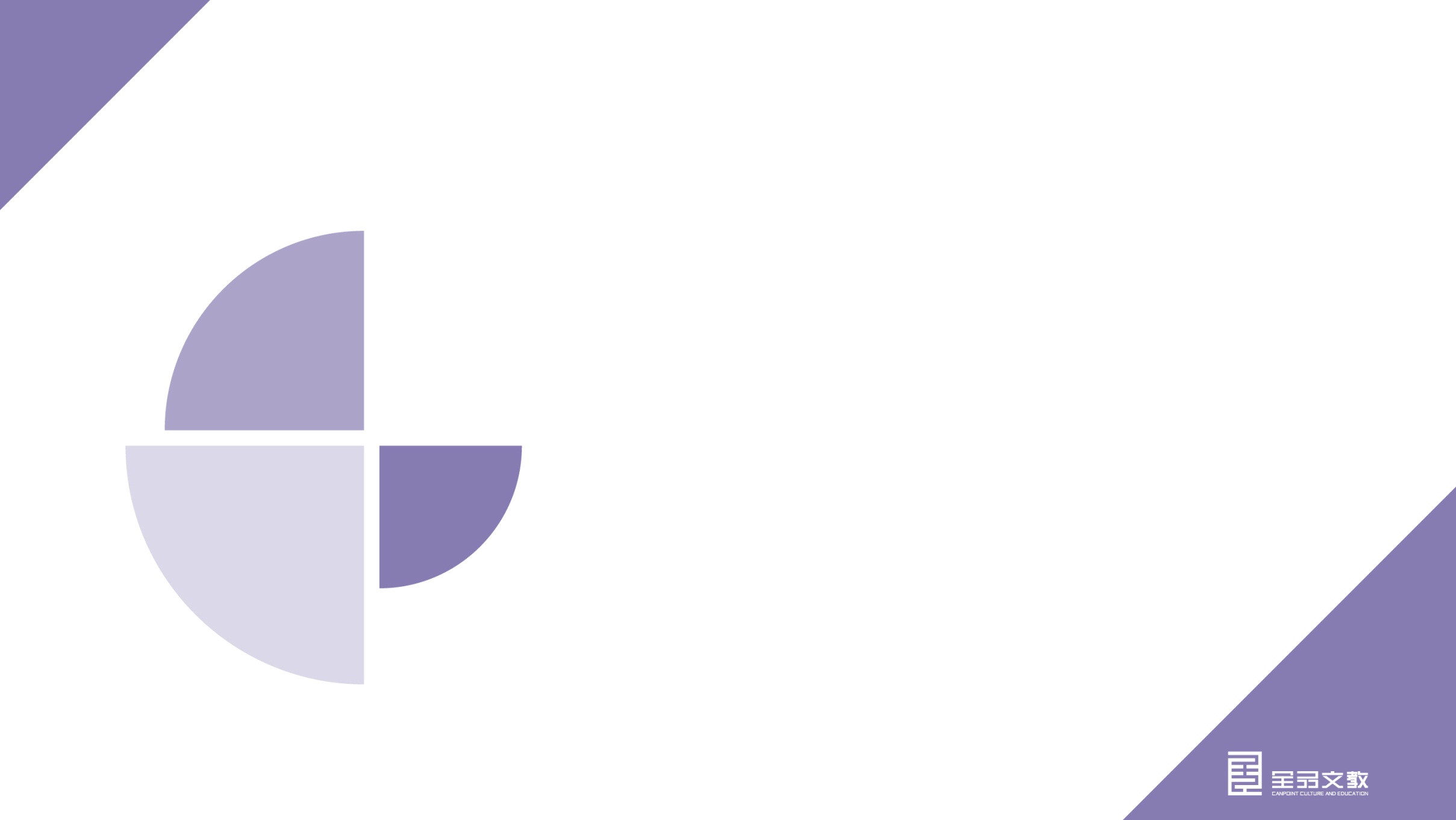 考点一
镁、铝的性质及用途
基础·自主诊断	
素养·全面提升
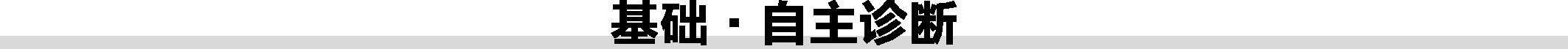 1.镁、铝的原子结构和存在
(1)镁位于元素周期表第　　周期第　　  族,原子结构示意图为　　　　　;铝位于元素周期表第　　周期第　　  族,原子结构示意图为　　　　　。 
(2)铝是地壳中含量最多的金属元素;自然界中的铝、镁全部以　　　　的
形式存在。
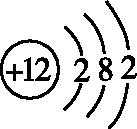 ⅡA
三
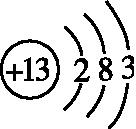 三
ⅢA
化合态
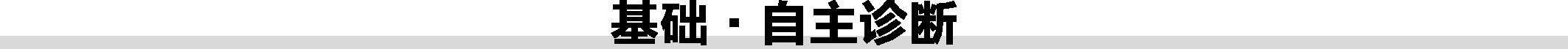 2.镁、铝的物理性质
(1)镁是　　　色有金属光泽的固体,密度较　　,硬度较　　,有延展性,是电和热的良导体;镁合金密度较　　　,硬度和强度都较　　　　。 
(2)铝是　　　色有金属光泽的固体,有良好的延展性、导电性和导热性等,密度较小,质地　　　　。
银白
小
低
小
大
银白
柔软
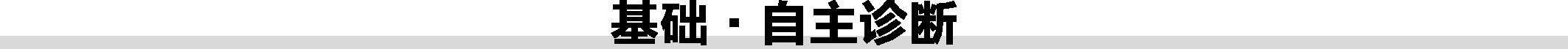 3.镁、铝的化学性质
(1)铝的化学性质
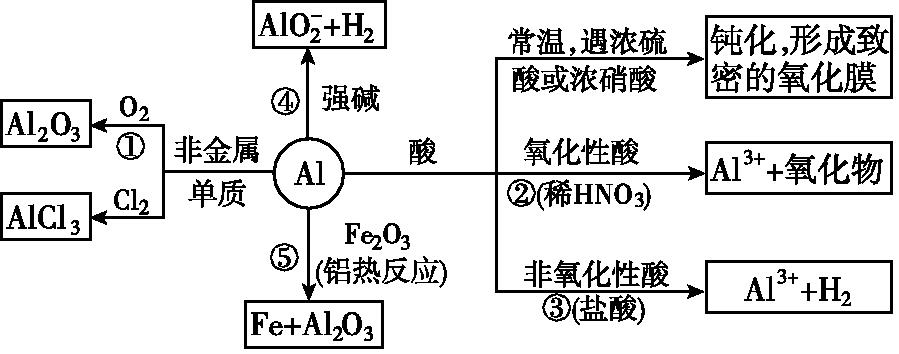 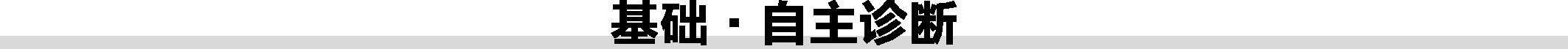 写出图中标号反应的化学方程式或离子方程式:
①                                                           
②                                                              
③                                                           
④                                                          
⑤
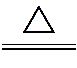 4Al+3O2        2Al2O3
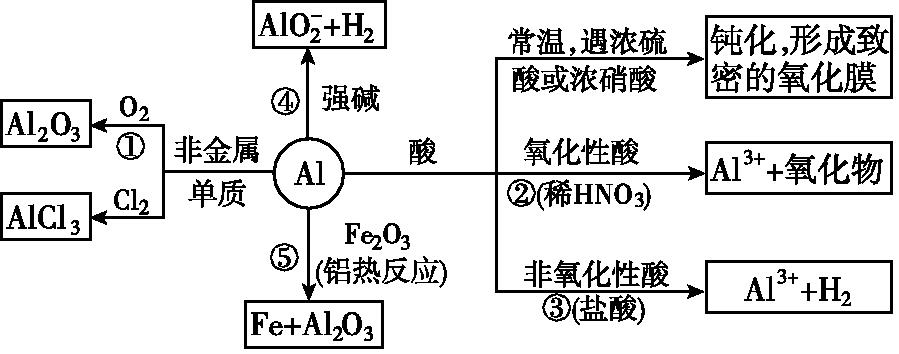 2Al+6H+=2Al3++3H2↑
2Al+Fe2O3         2Fe+Al2O3(铝热反应)
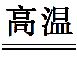 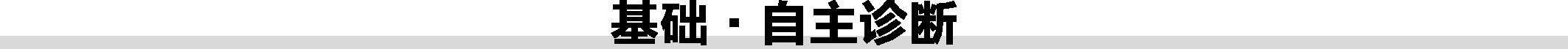 (2)铝热反应
①实验原理:高温下铝将较不活泼的金属从其氧化物中还原出来。
②实验装置:铝粉还原氧化铁的实验装置如图所示。
③引燃剂和铝热剂:
a.引燃剂:　　                        。 
b.铝热剂:铝粉和金属氧化物(Fe2O3、Cr2O3、
V2O5等)组成的　　      　。 
[注意] Al和MgO不能发生铝热反应。
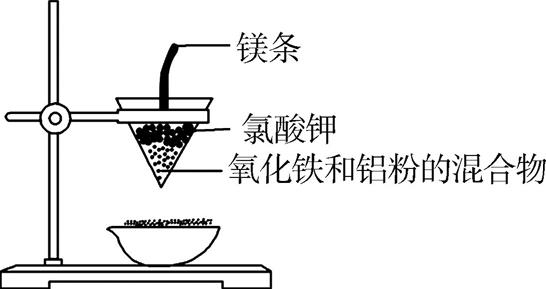 镁条、氯酸钾
混合物
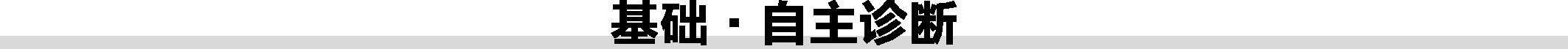 (3)铝与镁性质的比较
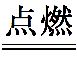 2Mg+O2         2MgO
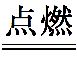 3Mg+N2          Mg3N2
Mg+2H2O       Mg(OH)2+H2↑
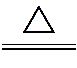 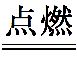 2Mg+CO2         2MgO+C
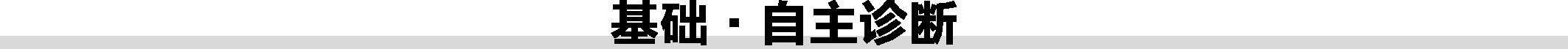 [注意]①Mg在空气中燃烧得到的固体物质主要为MgO和少量Mg3N2及C    的混合物;
②Mg着火后,不可用CO2灭火。
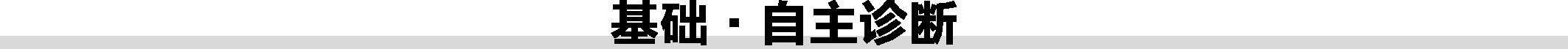 4.镁、铝的用途及工业制法
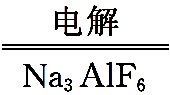 2Al2O3(熔融)                    4Al+3O2↑
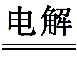 MgCl2(熔融)          Mg+Cl2↑
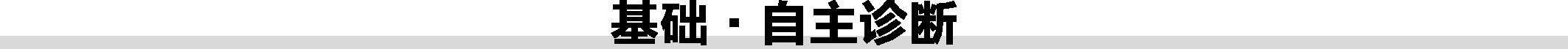 􀳊 对点自测 􀳊
判断下列描述的正误(正确的打“√”,错误的打“×”)
(1)铝制餐具可长时间存放酸性或碱性食物(　　)
×
(2)将氯化镁晶体(MgCl2·6H2O)直接加热可制得无水氯化镁 (　　)
×
[解析]将氯化镁晶体(MgCl2·6H2O)直接加热时,因Mg2+的水解得到氢氧化镁,而要得到无水氯化镁需在HCl气体的氛围中加热脱水才可。
(3)铝在空气中耐腐蚀,所以铝是不活泼金属(　　)
×
[解析] 铝耐腐蚀,是因为在空气中表面生成一层致密的氧化膜,阻止了铝与氧气的
继续反应。
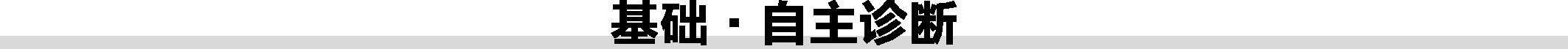 (4)24 g镁与27 g铝中,含有相同的质子数(　　)
×
[解析] 24 g镁、27 g铝含有的质子的物质的量分别为12 mol、13 mol。
(5)电解熔融MgCl2、AlCl3可制得金属Mg、Al(　　)
×
[解析]AlCl3为共价化合物,熔融状态不导电,无法制得Al。
(6)1 mol Al与足量的硫酸或足量的氢氧化钠溶液反应转移电子数相同(　　)
√
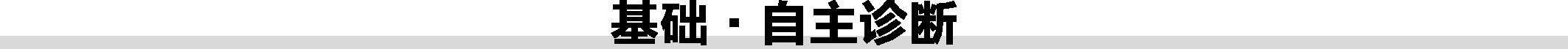 (7) 铝与少量NaOH溶液反应得到铝盐,与足量NaOH溶液反应生成偏铝酸盐(　　)
×
[解析]铝与NaOH溶液反应得到偏铝酸盐,与NaOH溶液的量无关。
(8)MgO与Al粉的混合物也可称为铝热剂(　　)
×